7.4 The equation of a plane
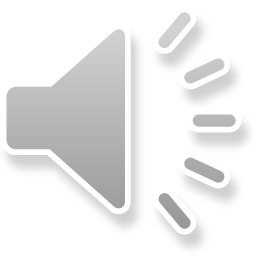 The equation of a plane
Introduction
In this topic, we will
Review the equation of a plane in 3-space
Observe that you can easily go from an ideal vector representation of a plane to an equation of that plane
See an algorithm for taking the equation of a planeand producing an ideal vector representation of that plane
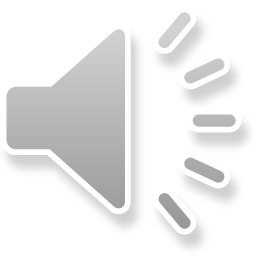 2
The equation of a plane
Vector representation of a plane
In secondary school,    you learned that the equation of a plane was
ax + by + cz + d = 0

You may recall that the vector                is orthogonal to the plane
Such a vector is normal to the plane, hence n

Note that given an arbitrary point in 3-space                 ,

           that point is on the plane if
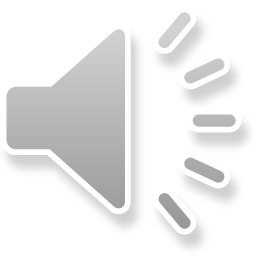 3
The equation of a plane
Vector representation of a plane
Suppose we are given an ideal vector representation of a plane

We have that         is simultaneously a point in the plane      and a vector orthogonal to the plane 
Thus, if we set a, b and c to be the entries of        , it follows that

That is, 
With our previous example,                           , so our equation of the plane is

–3.84x – 5.12y – 40.96 = 0
We can simplify this to 3x + 4y + 32 = 0
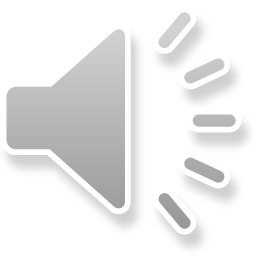 4
The equation of a plane
Vector representation of a plane
How do you go from the equation of a plane to the vectorrepresentation?
First, we know that                 is perpendicular to the plane

Thus,                    , so it follows that 

Therefore, 

Thus,
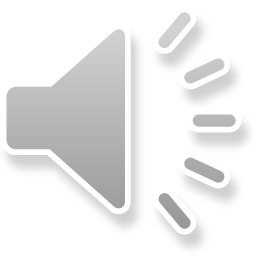 5
The equation of a plane
Vector representation of a plane
We now have                   , so now we must find two orthonormal vectors that are in the plane
We have a preference for a programmatic approach
That is, one does not need analysis of intermediate steps,but rather one there is an algorithm that gives us the appropriate vectors

Solution: For each of the three canonical basis vectors,	find the component perpendicular to normalized normal
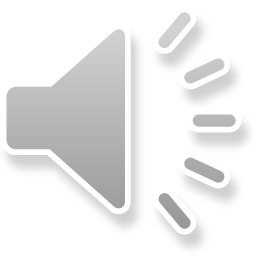 6
The equation of a plane
Vector representation of a plane
Now, it may happen that one of the canonical basis vectors parallel or close to parallel to n
For this reason, we choose the two vectors that have the maximum 2-norm
Relabel these as v1 and v2
Of these two larger vectors,		it is guaranteed that the 2-norm is no less than
It is also guaranteed that the angle between these two vectors is between 60° and 120°,	so they will not be parallel to each other
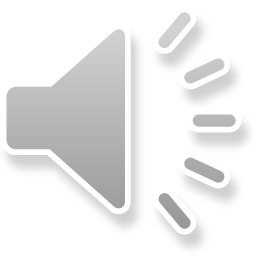 7
The equation of a plane
Vector representation of a plane
Once we have these two vectors v1 and v2,	we just apply Gram-Schmidt to get two orthonormal	vectors parallel to the plane
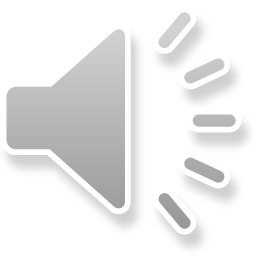 8
The equation of a plane
Vector representation of a plane
For example, find a vector representation of the plane described by equation
3x + 4y – 5z + 6 = 0

We start with


Next,


Thus,
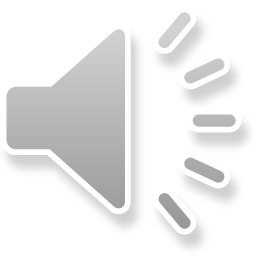 9
The equation of a plane
Vector representation of a plane
Next, we find the perpendicular component of each of the three canonical vectors with respect to n
To simplify this, we will use a normalized normal






Of these, v1 has the largest 2-norm, and v2 has the nextlargest 2-norm, so by chance, we’ll keep these two
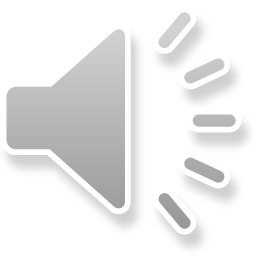 10
The equation of a plane
Vector representation of a plane
Apply Gram-Schmidt to these two vectors:



Thus,
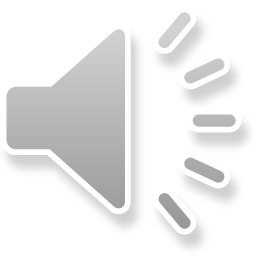 11
The equation of a plane
Point on the plane closest to a given point
Thus, a vector representation of the plane
3x + 4y – 5z + 6 = 0
     is the representation:
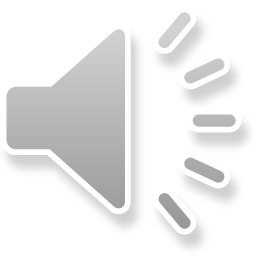 12
The equation of a plane
Summary
Following this topic, you now
Understand the equation of a plane in 3-space
Know that you can easily go from an ideal vector representation of a plane to an equation of that plane
Have seen an algorithm for taking the equation of a planeand producing an ideal vector representation of that plane
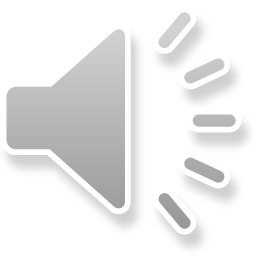 13
The equation of a plane
References
[1]	https://en.wikipedia.org/wiki/Plane_(geometry)
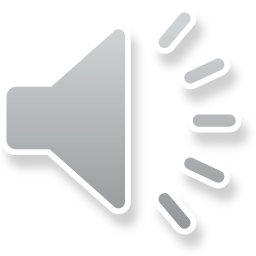 14
The equation of a plane
Acknowledgments
None so far.
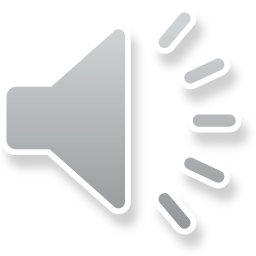 15
The equation of a plane
Colophon
These slides were prepared using the Cambria typeface. Mathematical equations use Times New Roman, and source code is presented using Consolas.  Mathematical equations are prepared in MathType by Design Science, Inc.
Examples may be formulated and checked using Maple by Maplesoft, Inc.

The photographs of flowers and a monarch butter appearing on the title slide and accenting the top of each other slide were taken at the Royal Botanical Gardens in October of 2017 by Douglas Wilhelm Harder. Please see
https://www.rbg.ca/
for more information.
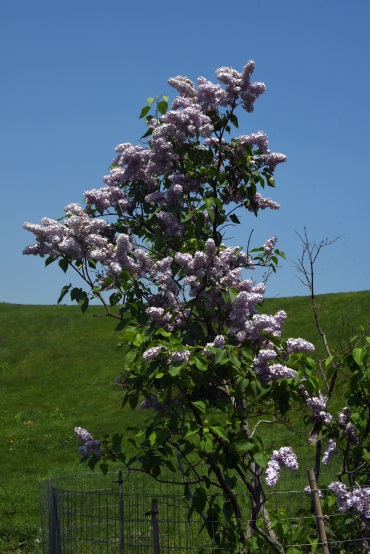 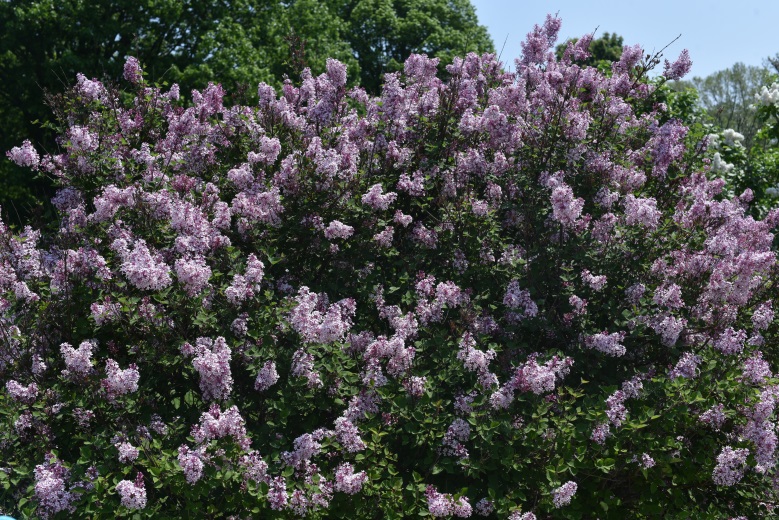 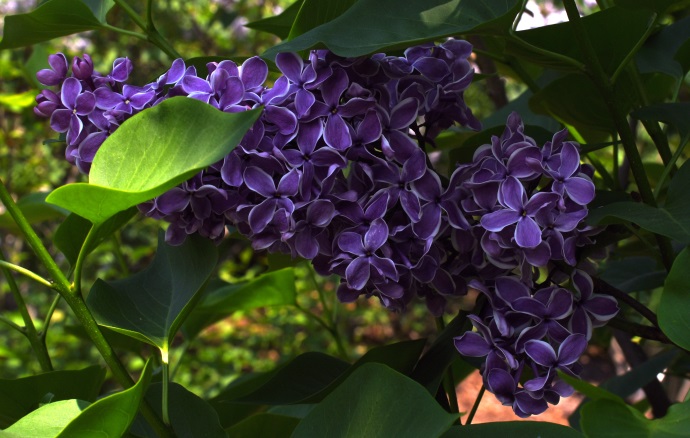 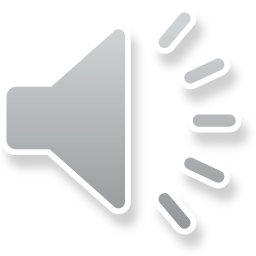 16
The equation of a plane
Disclaimer
These slides are provided for the ne 112 Linear algebra for nanotechnology engineering course taught at the University of Waterloo. The material in it reflects the authors’ best judgment in light of the information available to them at the time of preparation. Any reliance on these course slides by any party for any other purpose are the responsibility of such parties. The authors accept no responsibility for damages, if any, suffered by any party as a result of decisions made or actions based on these course slides for any other purpose than that for which it was intended.
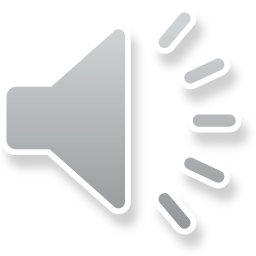 17